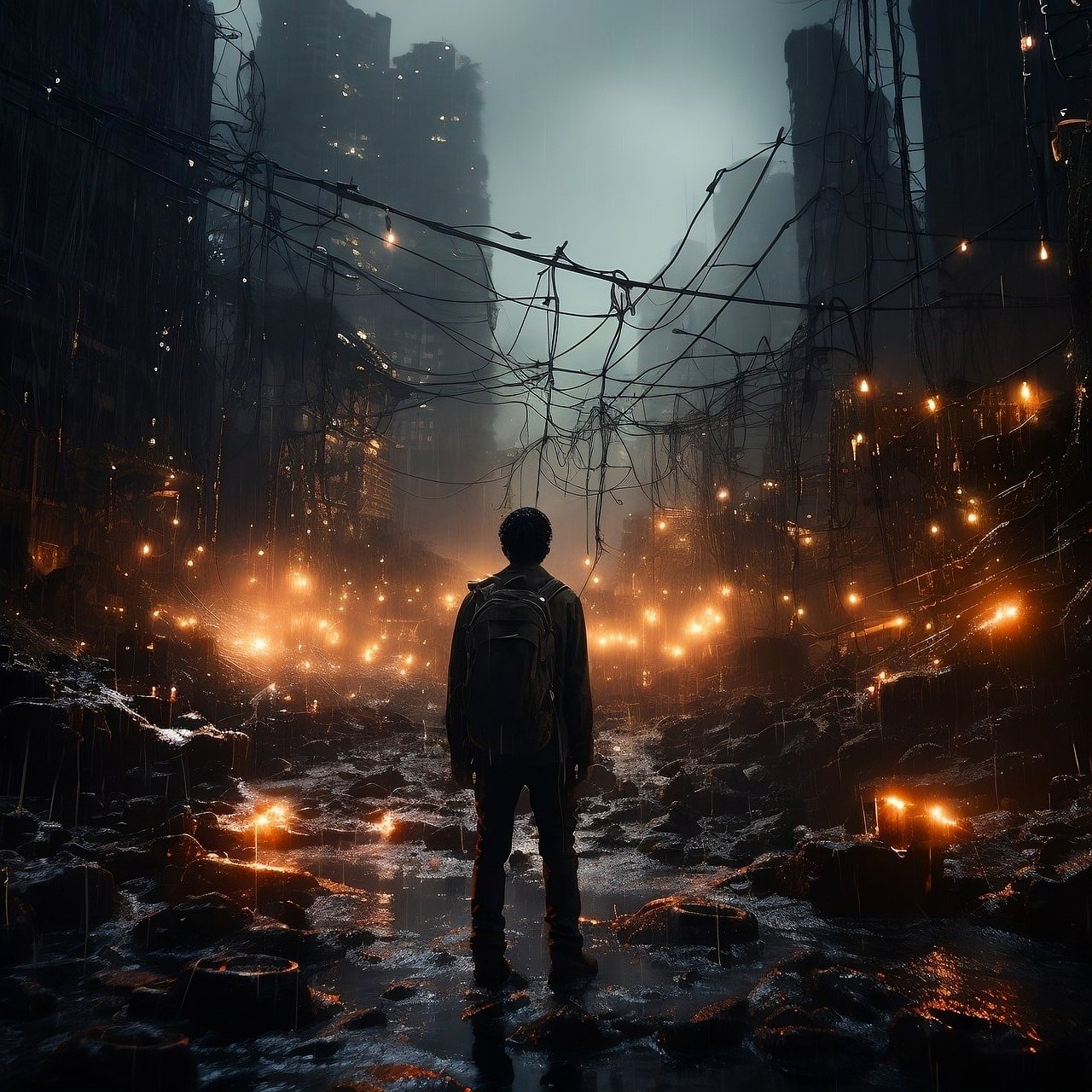 Krieger des Lichts
(Silbermond)
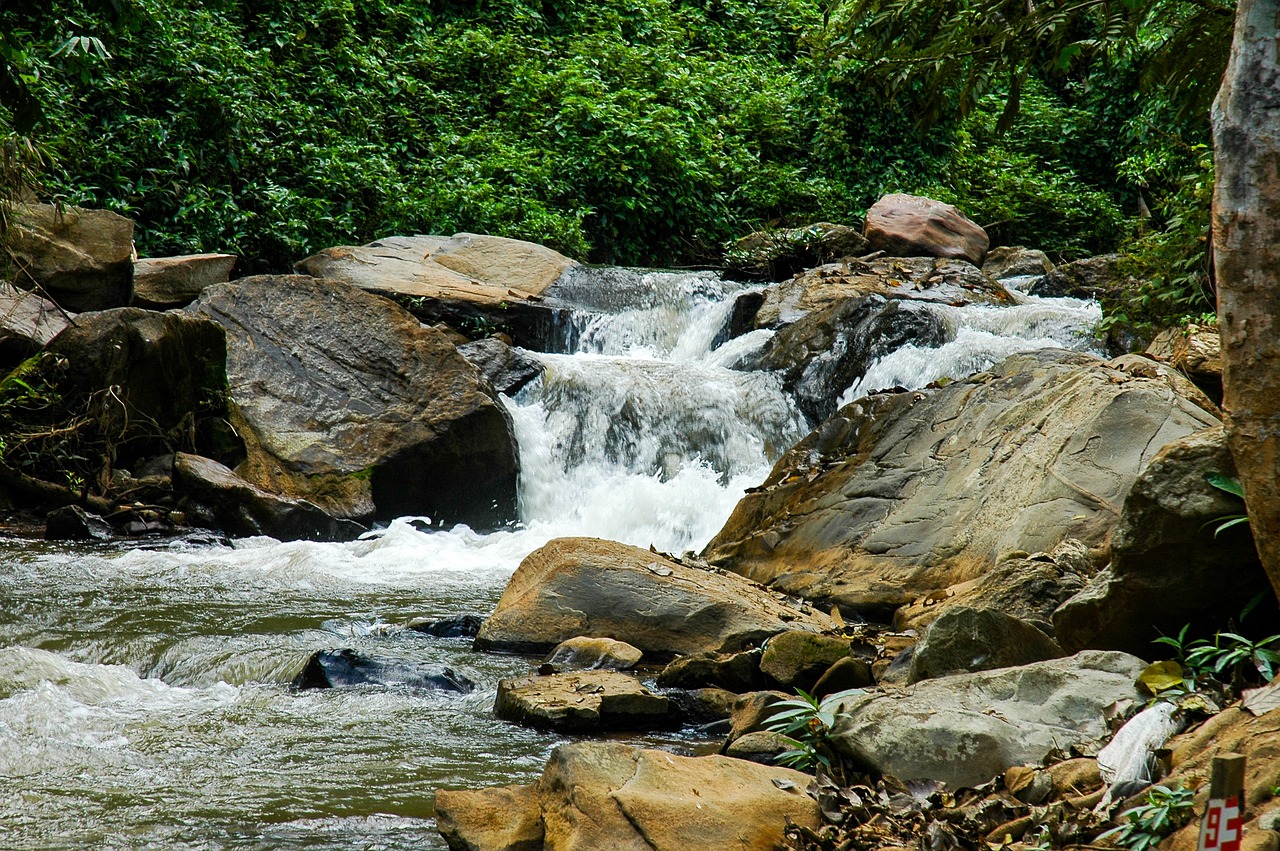 Sei wie der Fluss, der eisern ins Meer fließtDer sich nicht abbringen lässt egal wie schwer‘s istSelbst den größten Stein fürchtet er nichtAuch wenn es Jahre dauert bis er ihn bricht
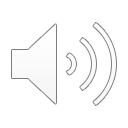 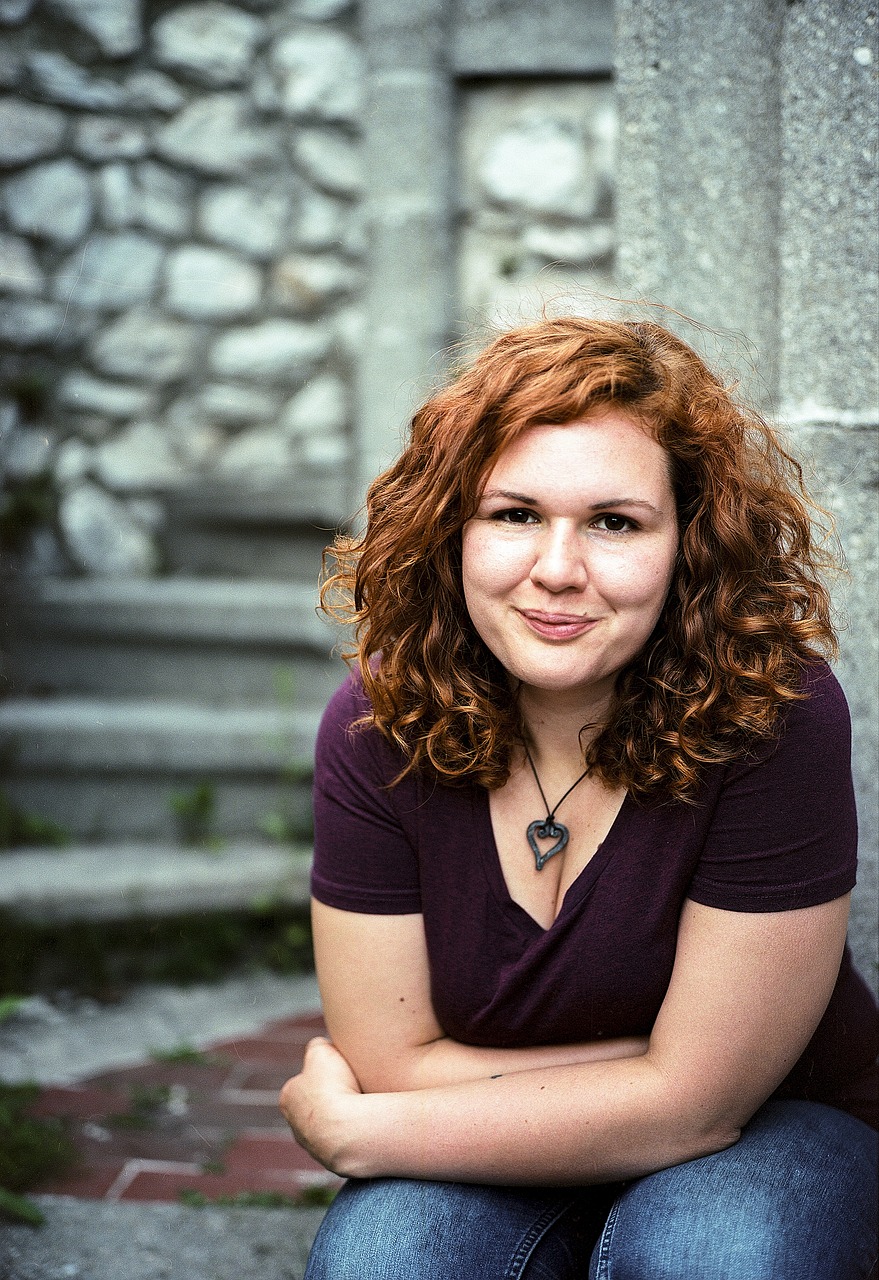 Und wenn dein Wille schläft, dann weck ihn wiederDenn in jedem von uns
steckt dieser KriegerDessen Mut ist
wie ein SchwertDoch die größte Waffe
ist sein Herz
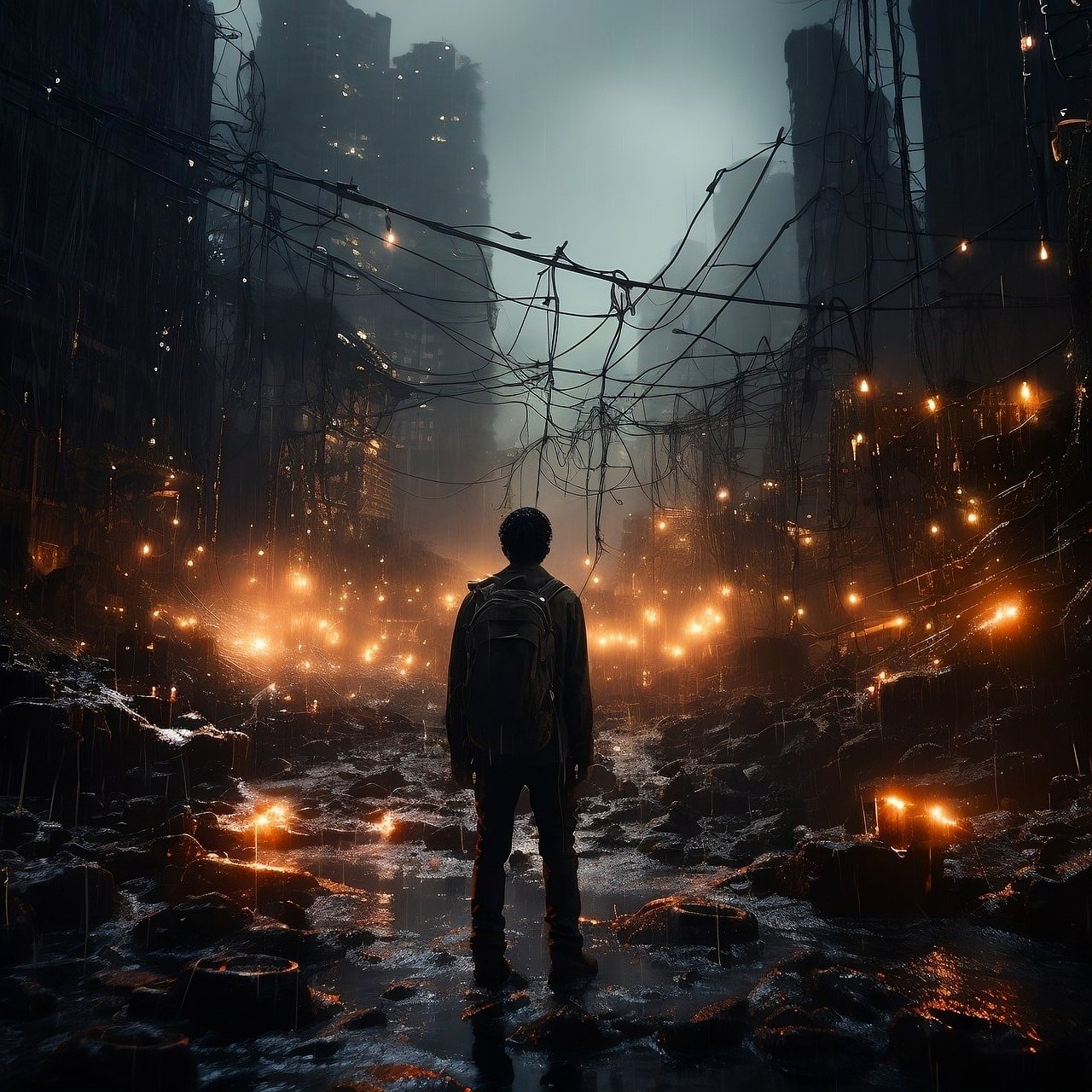 Lasst uns aufstehnMacht euch auf den WegAn alle Krieger des LichtsAn alle Krieger des LichtsWo seid ihr
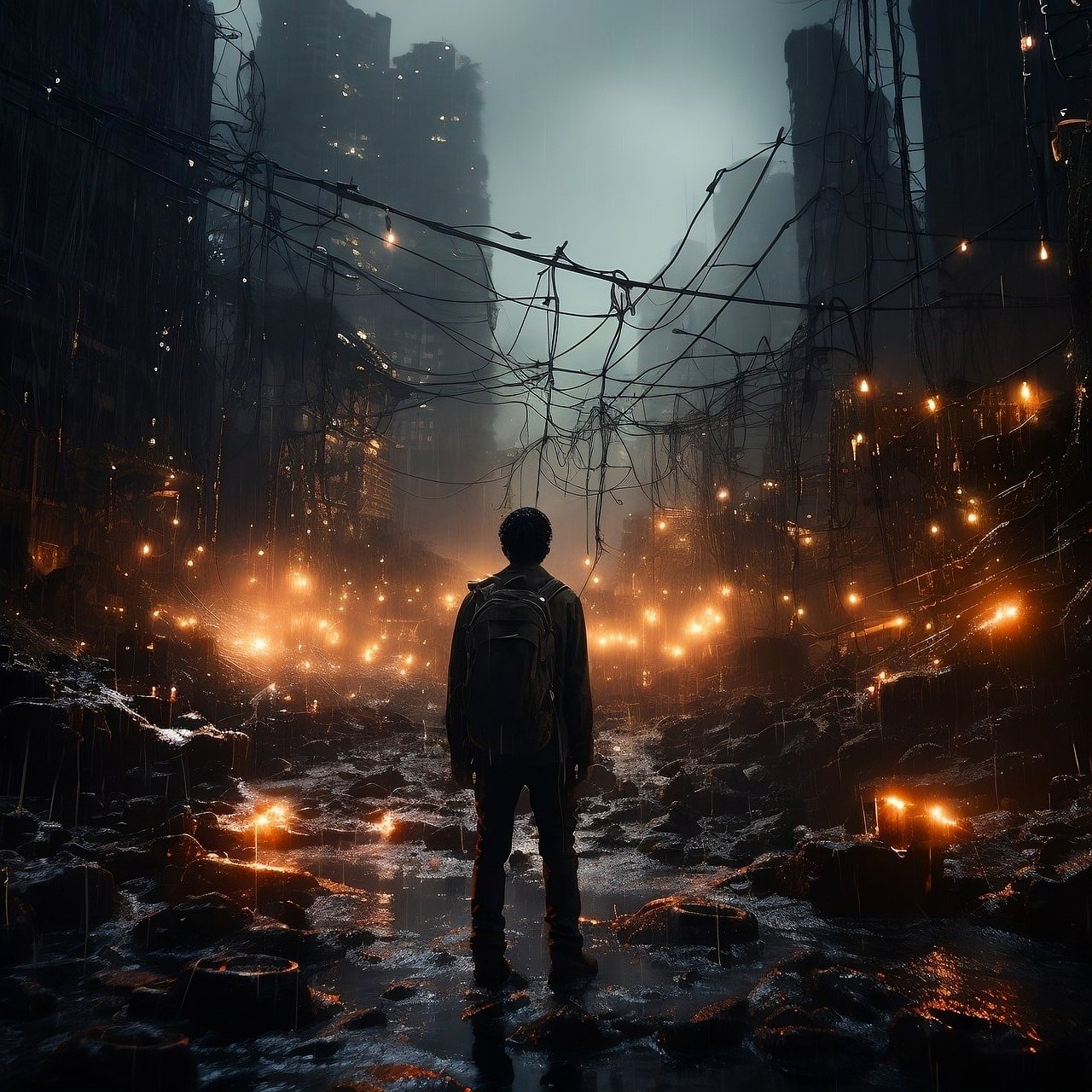 Ihr seid gebraucht hierMacht euch auf den WegAn alle Krieger des LichtsAn alle Krieger des LichtsDas hier geht
an alle Krieger des Lichts
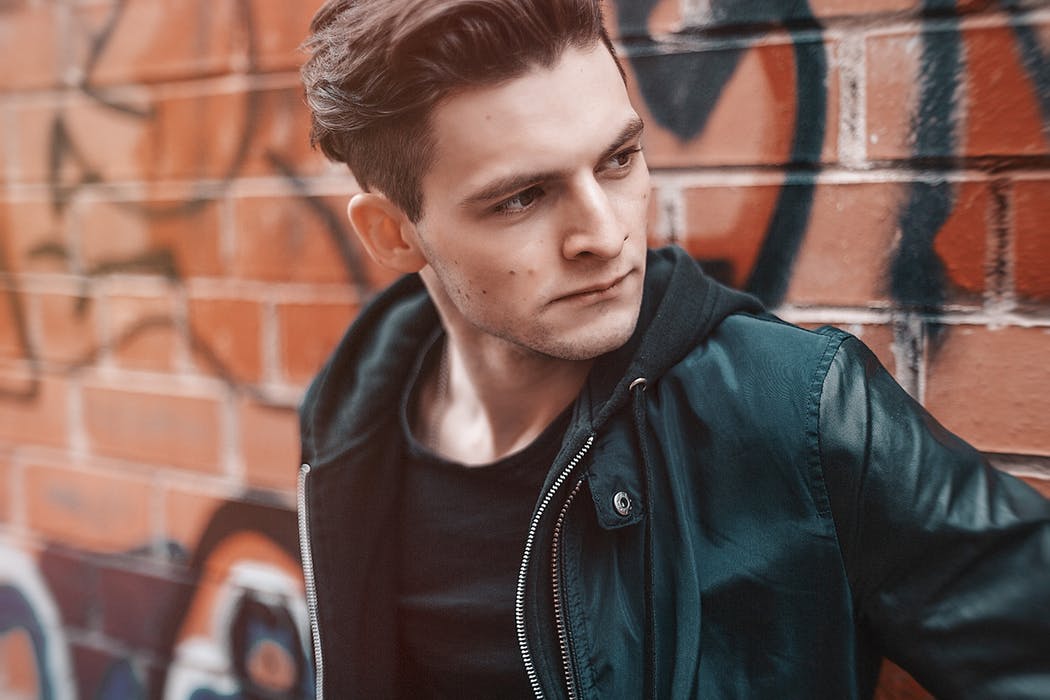 Hab keine Angst vor
deinen SchwächenFürchte nie
deine Fehler
aufzudeckenSei bedacht,
beruhigt und befreitSei auch verrückt
von Zeit zu Zeit
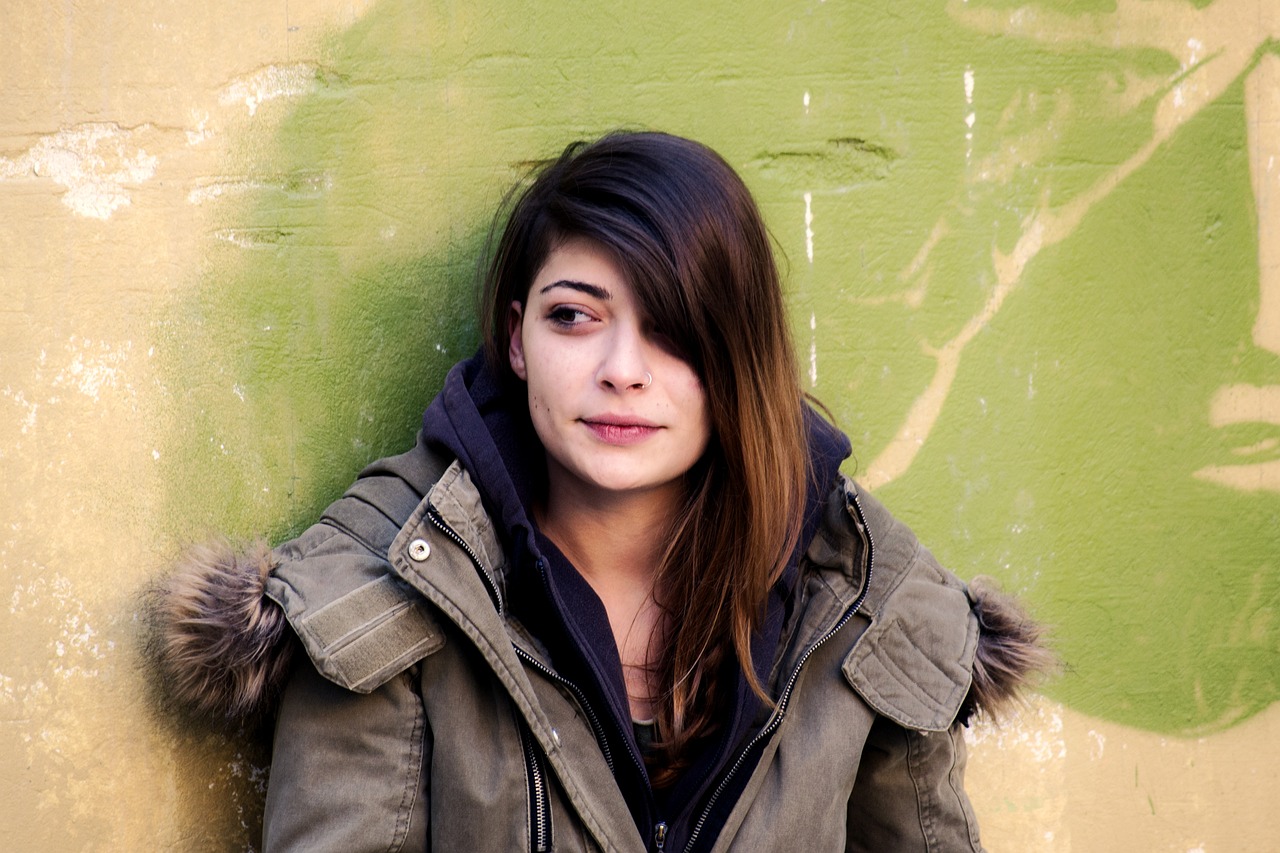 Lass dich nicht täuschen, auch wenn‘s aus Gold istLass dich nicht blenden,
erst recht von falschem
Stolz nichtLerne vergeben
und verzeihenLerne zu fesseln
und zu befreien
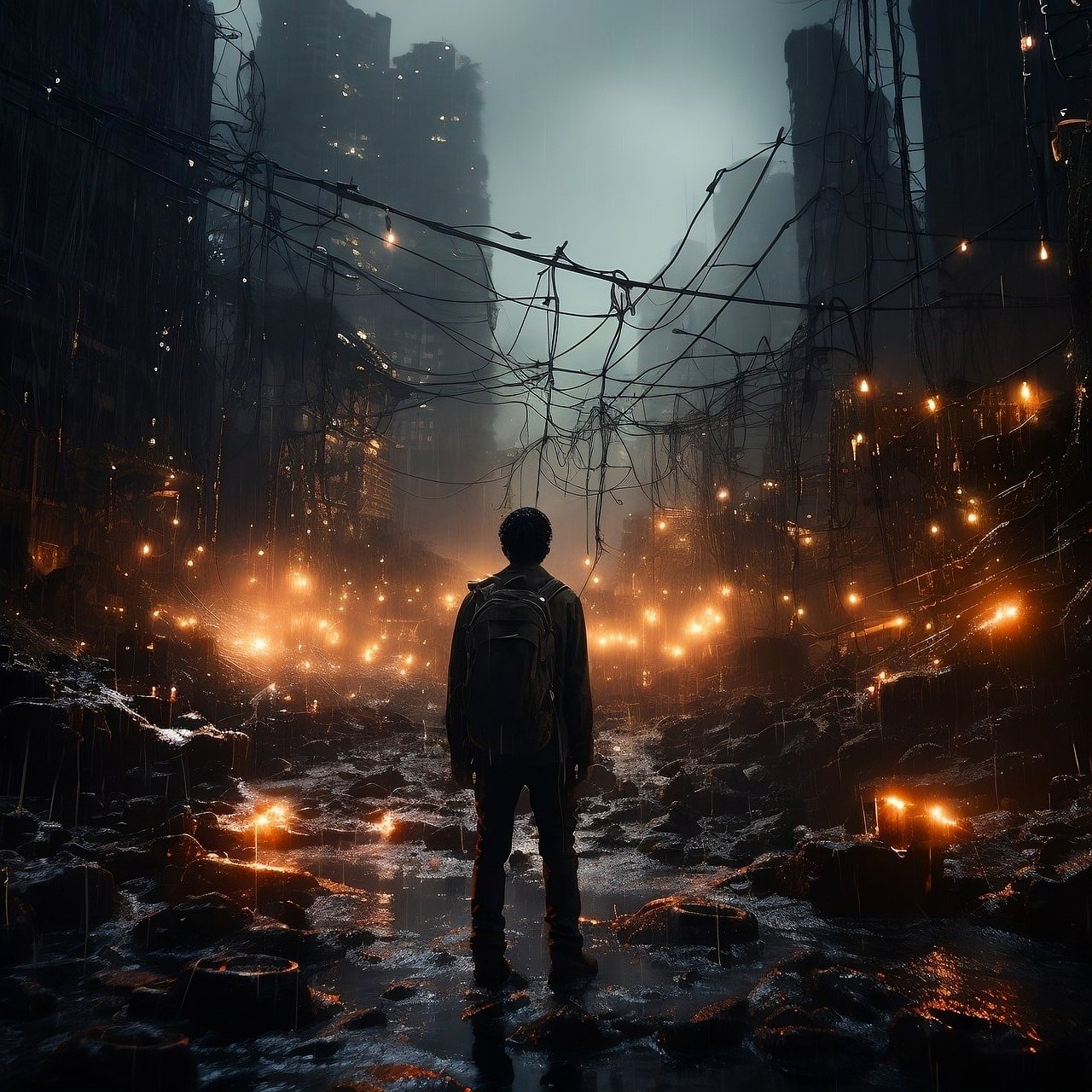 Lasst uns aufstehnMacht euch auf den WegAn alle Krieger des LichtsAn alle Krieger des LichtsWo seid ihr
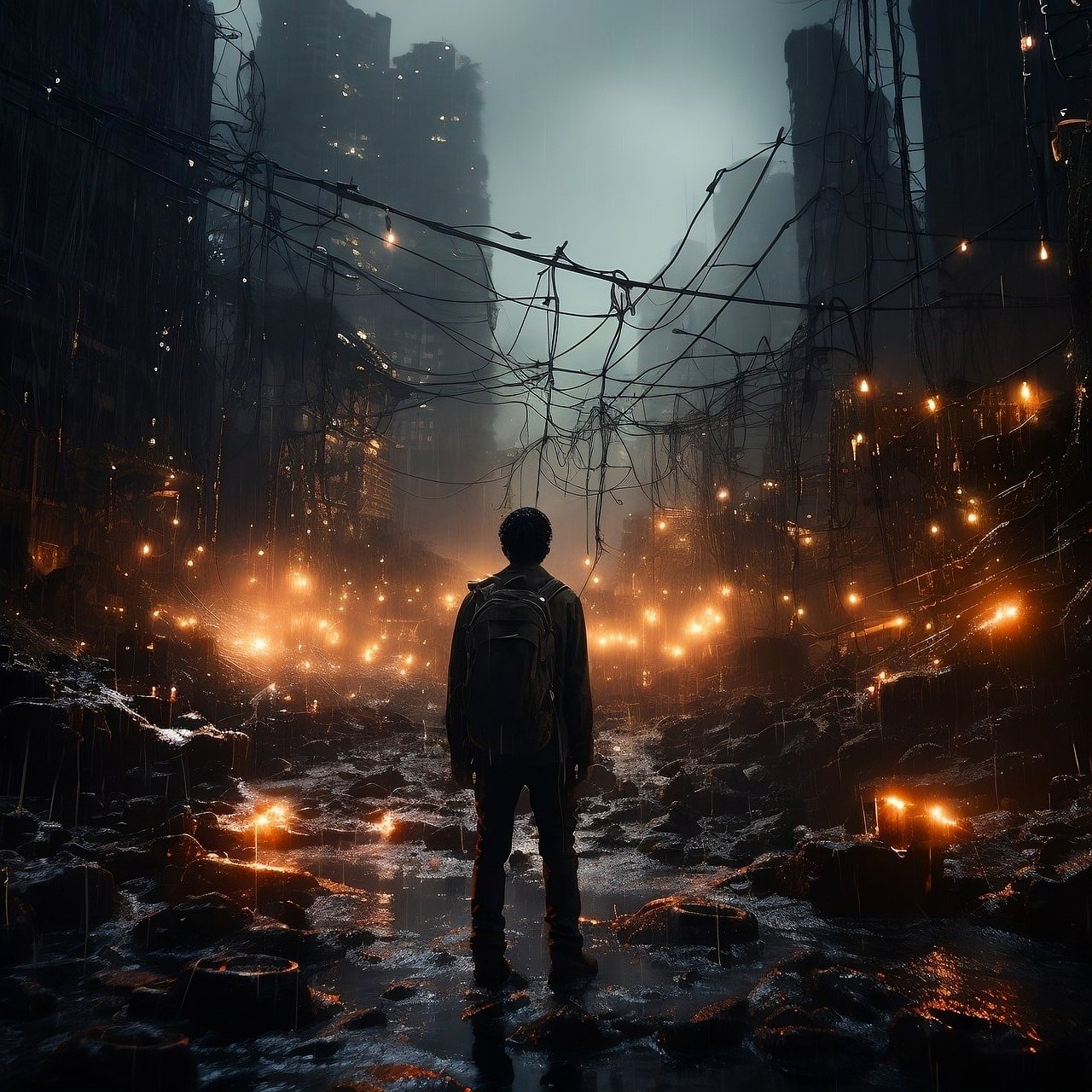 Ihr seid gebraucht hierMacht euch auf den WegAn alle Krieger des LichtsAn alle Krieger des LichtsDas hier geht
an alle Krieger des Lichts
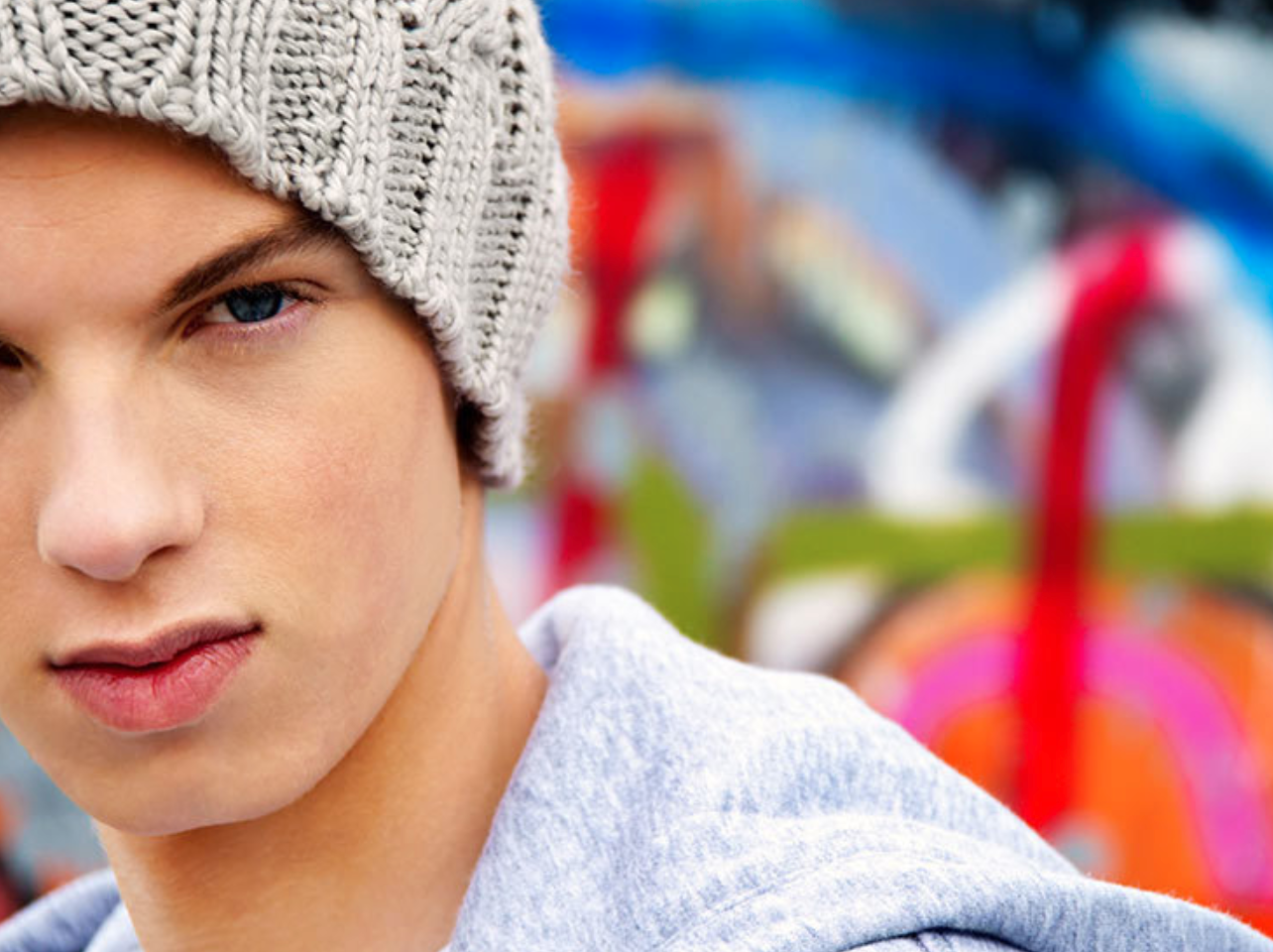 Und er kennt seine Grenzen
und geht trotzdem zu weitKein Glück in der Ferne
nach dem er nicht greiftSeine Macht ist sein GlaubeUm nichts kämpft er mehrUnd das immer
und immer wiederDeswegen ist er
ein Krieger
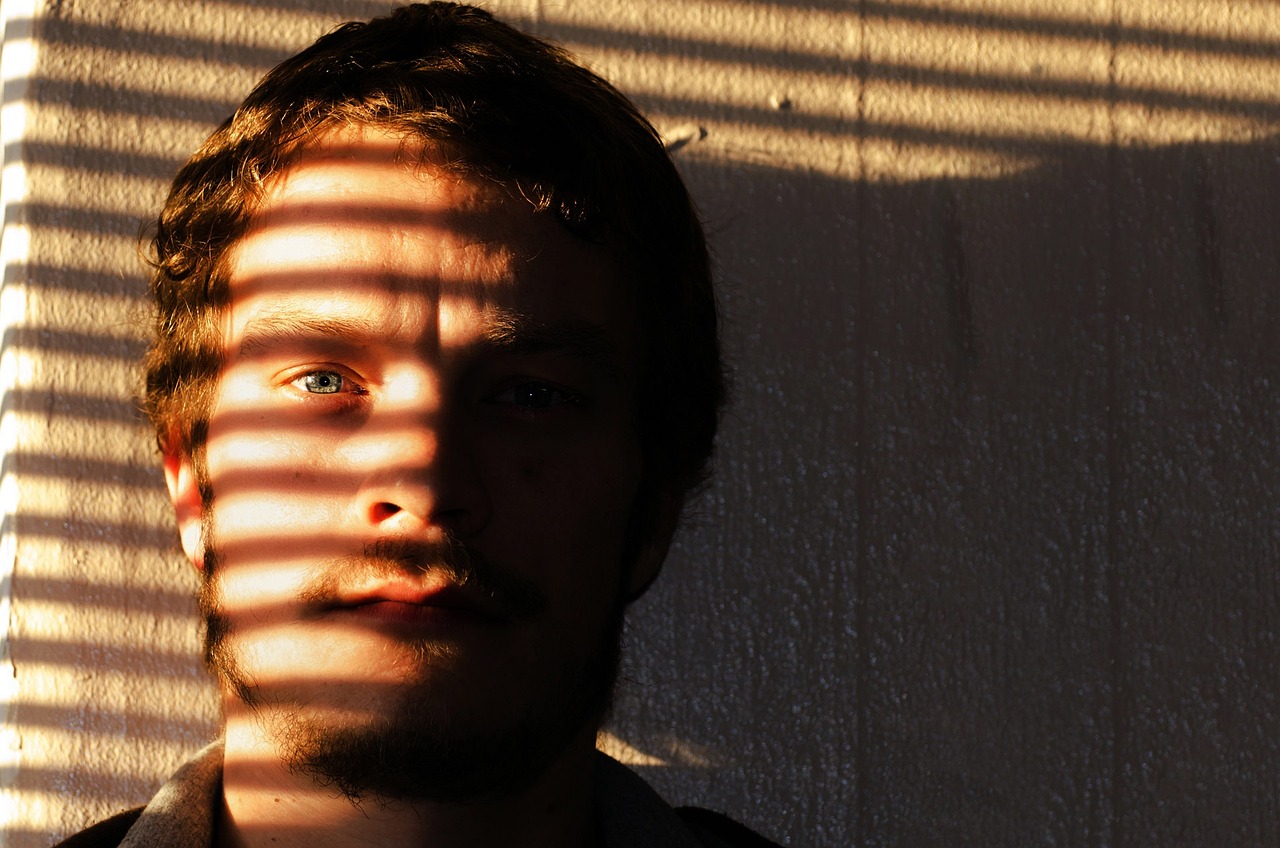 Das ist ein AufrufUnd das hier gehtAn alle KriegerAn alle KriegerDas ist ein AufrufUnd dieser Aufruf gehtAn alle Krieger des LichtsAn alle Krieger des LichtsDas hier geht
an alle Krieger des Lichts